Your Postcard Assignment
Purpose:  Highlight our diverse learning community
Instructions:  Create a postcard with printed or drawn images and/or words that are important to you. (6in X 6in)
Write your name , period and group number on the back of your Postcard
Due Friday 8th
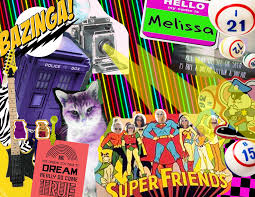 Example